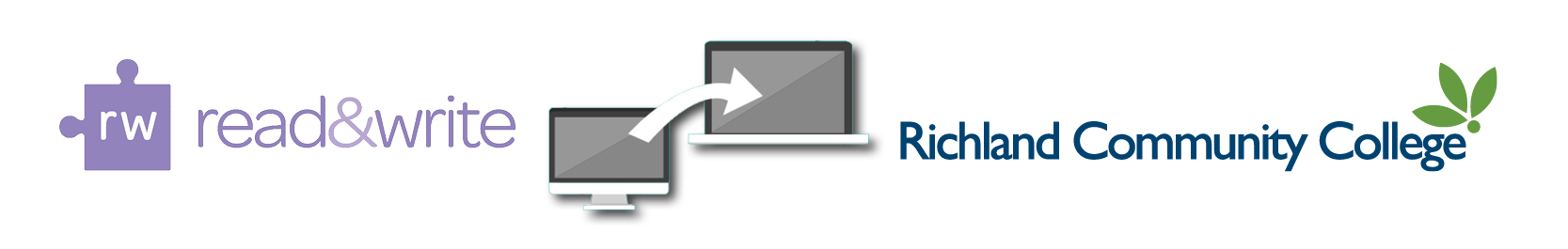 Read&Write
A literacy tool brought to you by the Academic Success Center
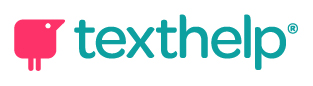 Background
Read&Write is a perfect fit for the Academic Success Center
Independent tool for student success
Supplements strategies already in place
Can be used in Tutoring Sessions
Accessibility features
Testing Compatibility
Installation
Installation instructions can be found on the Read&Write page of the Richland website: www.richland.edu/readwrite
Links to video installation instructions
Installing on the Google Chrome browser is easiest, other options are available
Video play lists for the different features
Can use on multiple devices
Features
Features are similar across formats
Customize using the … for “more” and click on Options
Texthelp PDF Reader
Separate installation
Texthelp PDF Reader Installation Video
Once Read&Write is installed
Go to: www.text.help/getpdf
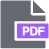 PDF Reader Installation
Once the Texthelp PDF Reader is installed, it should take you to the PDF Reader Dashboard page with an Additional Options button
Enable PDF Reader
When this box pops up, click on the boxes next to Open Web PDFs and Enable Classroom Integration so that the checkmark appears
Click the “x” in the upper right corner of the pop-up box to close
PDF Extension Options
On the Extensions page for the Texthelp PDF Reader, scroll down until you see the option to “Allow access to file URLs” and make sure it is turned on (blue in color with the circle to the right)
Features grayed out?
You may need to update your browser or settings
Troubleshooting support

Other issues or for more support, email asc@richland.edu

Additional extension for Screenshot reader may be required to use that feature.  Installation instructions are similar to the PDF Reader and are initiated by clicking on the Screenshot Reader button in the Read&Write toolbar
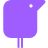 Thank you!
Contact the Academic Success Center with any questions or for more information at asc@richland.edu
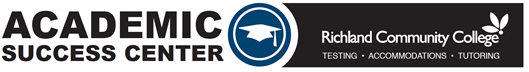